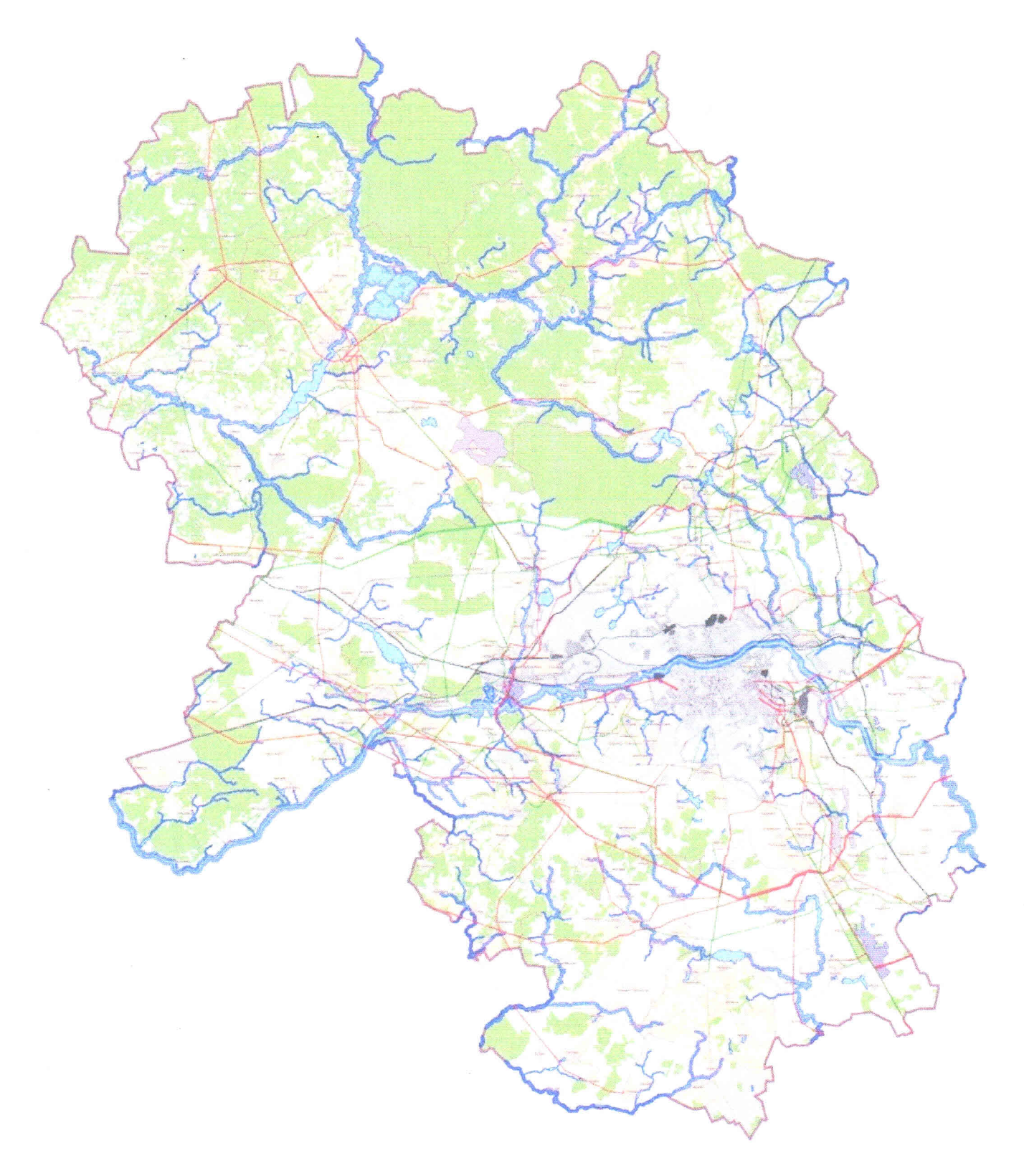 Администрация муниципального образования   
«Смоленский район» Смоленской области
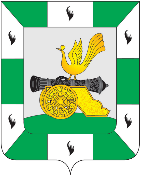 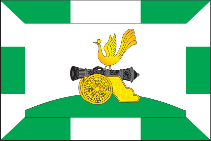 Подготовка кадрового 
резерва руководителей 
образовательных организаций
в муниципальном образовании 
«Смоленский район» 
Смоленской области
Лонщакова И.В., председатель комитета по образованию 
Администрации муниципального образования 
«Смоленский район» Смоленской области
Почетный работник сферы образования РФ.
Комитет по образованию  Администрации муниципального образования                             "Смоленский район" Смоленской области
Администрация муниципального образования                             
"Смоленский район" Смоленской области
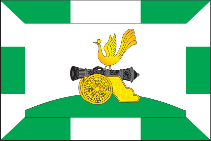 Отдел опеки и попечительства
Отдел дошкольного, общего и дополнительного образования
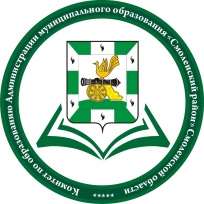 Общеобразовательные организации
22 школы
4025 ч.
Дошкольные образовательные организации
15 садов,
6 дошкольных групп в ОО
1905ч.
Учреждение дополнительного образования
1
650 ч.
Проблемное поле
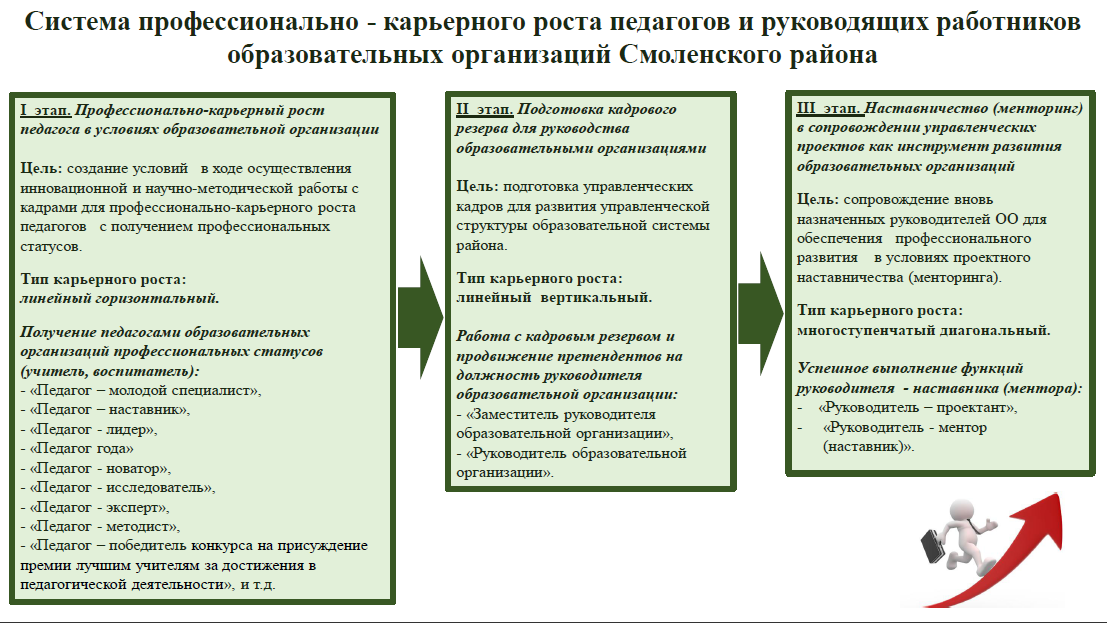 Муниципальный проект «Хочу стать руководителем»
Этапы реализации проекта
Муниципальный проект «Хочу стать руководителем»
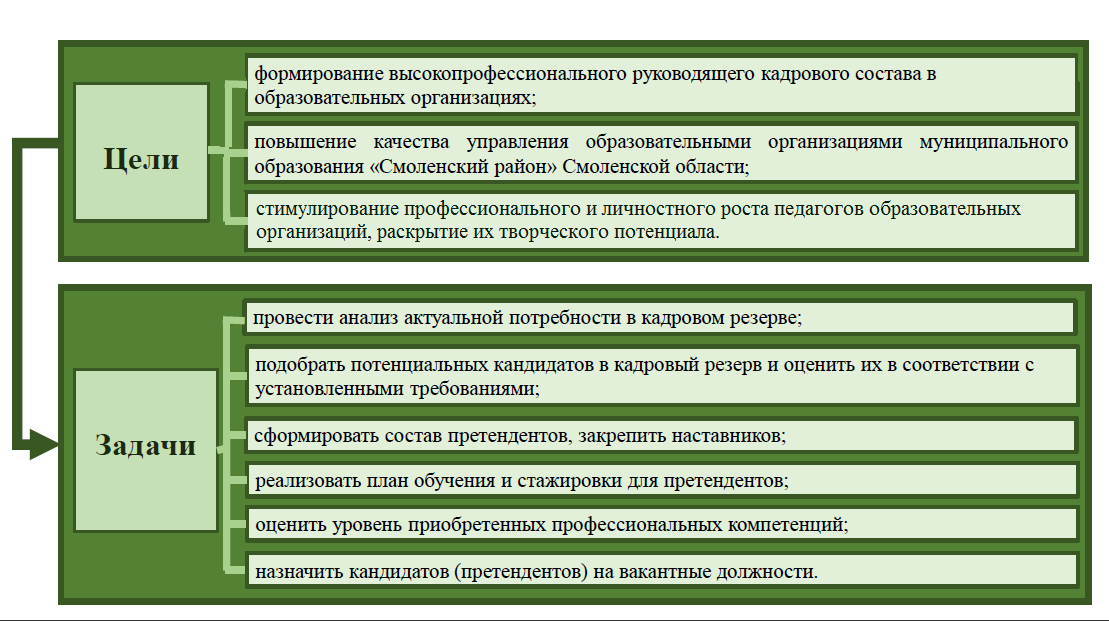 Реализация проекта
I ЭТАП: ПОДБОР  РЕЗЕРВА
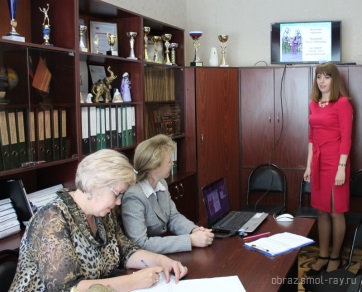 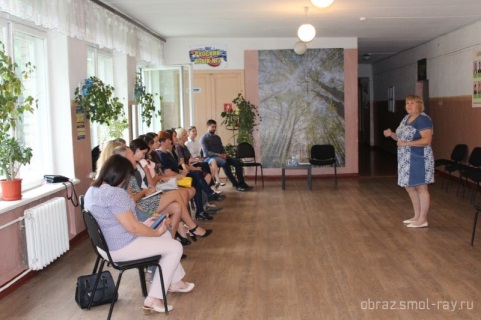 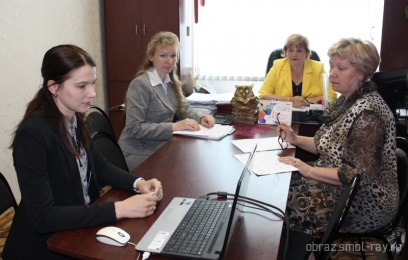 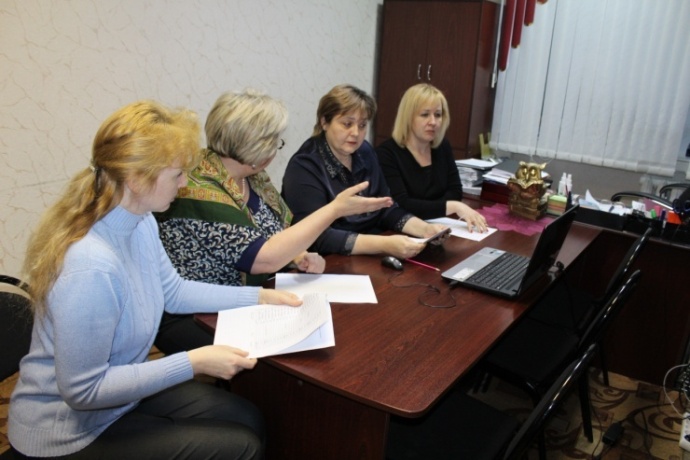 .
ИЗУЧЕНИЕ ДОКУМЕНТОВ. АНКЕТИРОВАНИЕ, ИТОГИ АТТЕСТАЦИИ И ДЕЯТЕЛЬНОСТИ ПЕДАГОГА 
Подали заявления 17 участников из: МБОУ Богородицкой СШ, МБОУ Гнездовской СШ, МБОУ Катынской СШ, МБОУ Синьковской СШ, МБОУ   Стабенской СШ, МБОУ Печерской СШ, МБОУ Пригорской СШ, МБОУ Хохловской СШ, МБДОУ д/с «Золотая рыбка» МБДОУ д/с «Солнышко» (с. Пригорское), МБДОУ д/с «Теремок». 
По итогам собеседования  в следующий этап перешли 14 педагогов.
II ЭТАП:  ОБУЧЕНИЕ: КУРСЫ ПОВЫШЕНИЯ КВАЛИФИКАЦИИ, ПЕРЕПОДГОТОВКА,  СТАЖИРОВКА
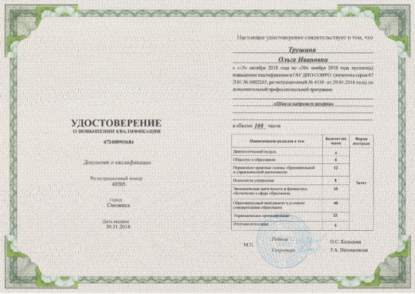 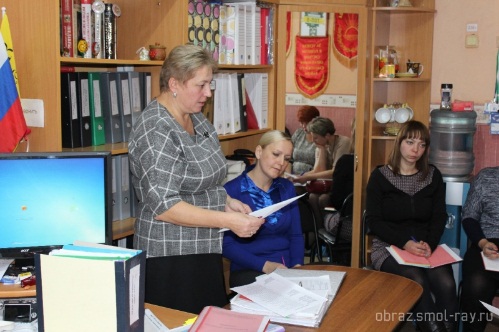 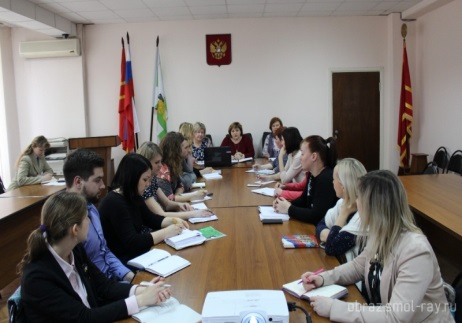 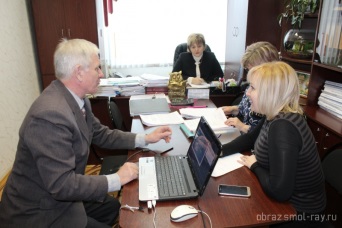 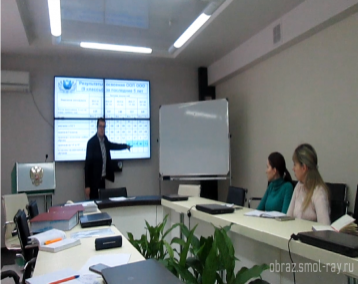 .
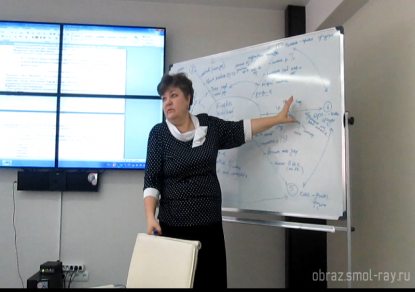 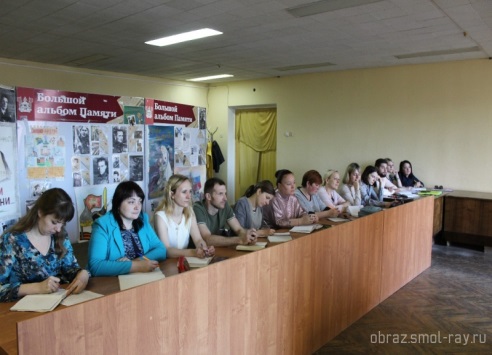 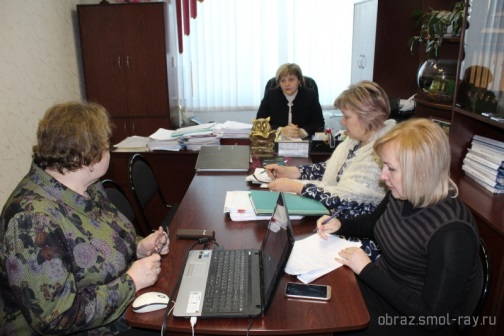 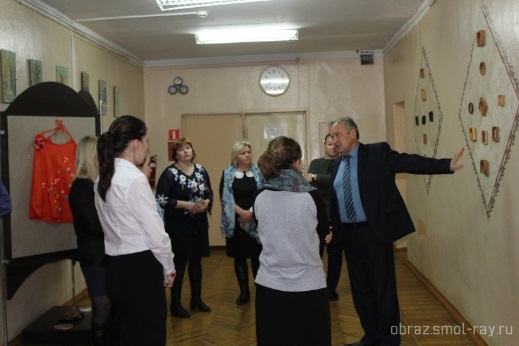 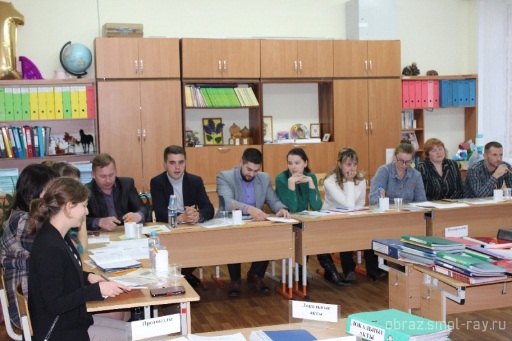 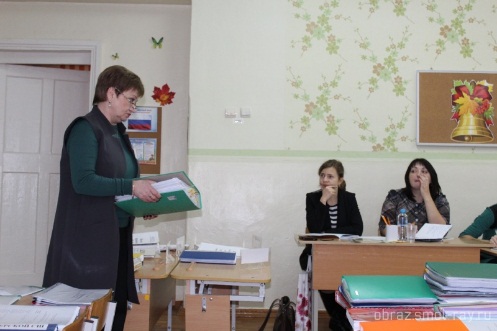 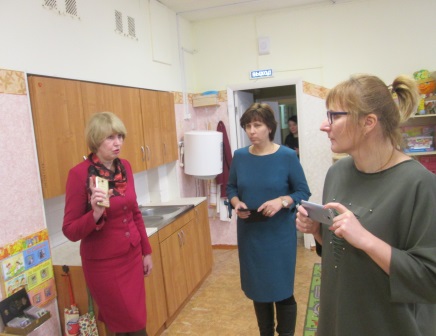 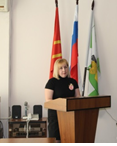 Формирование резерва кадров
III ЭТАП: РАССТАНОВКА РЕЗЕРВА
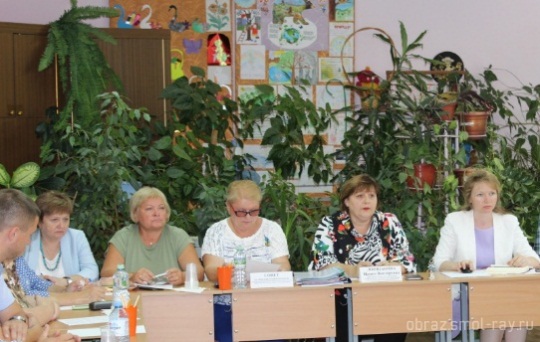 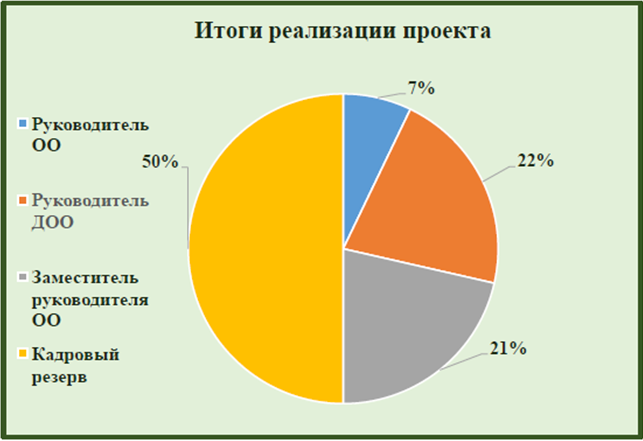 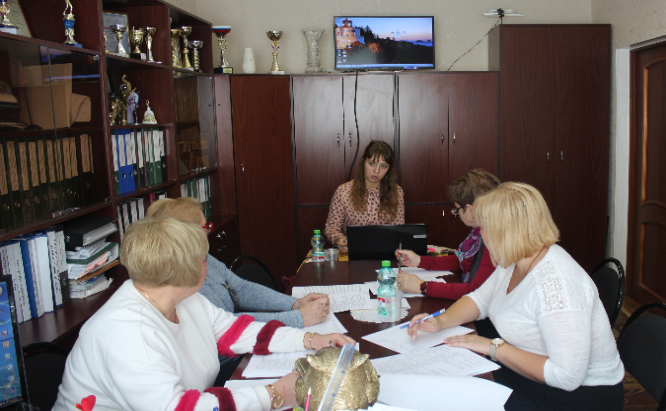 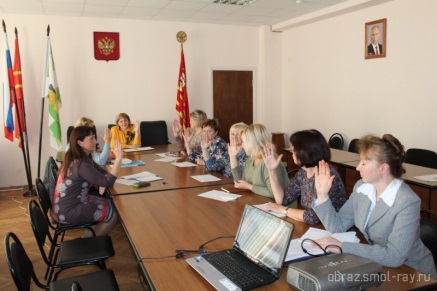 .
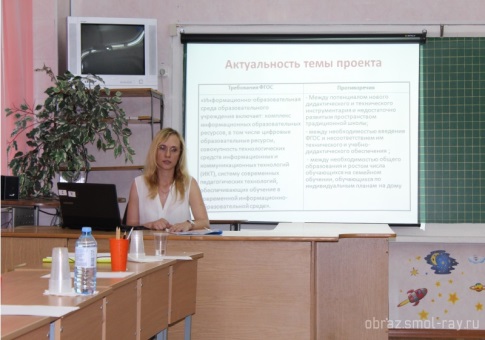 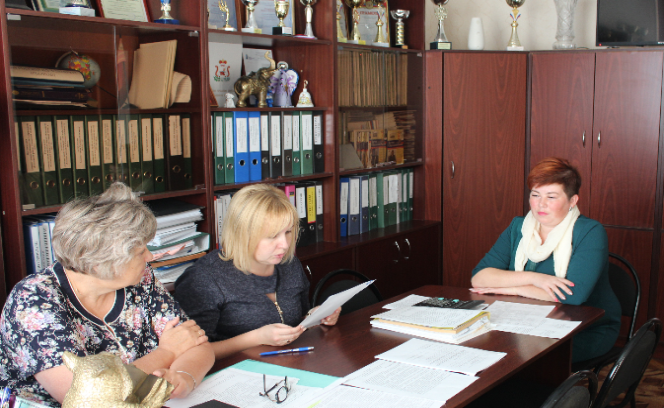 По итогам проекта на вакантные должности руководителей образовательных организаций были назначены:
- 1 руководитель общеобразовательной организации;
- 3 руководителя дошкольной образовательной организации;
- 4 заместителя руководителя общеобразовательной организации.
    6 педагогов зачислены в кадровый резерв.
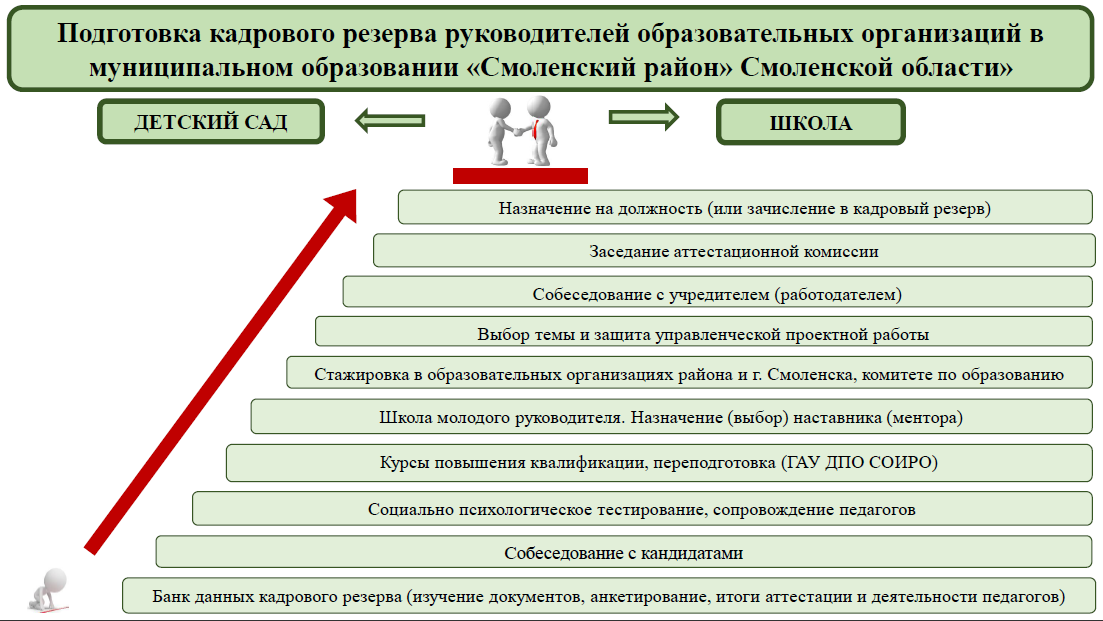 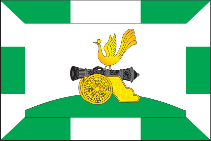 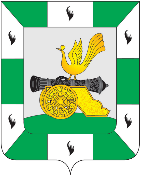 Муниципальный  проект «Хочу стать руководителем»
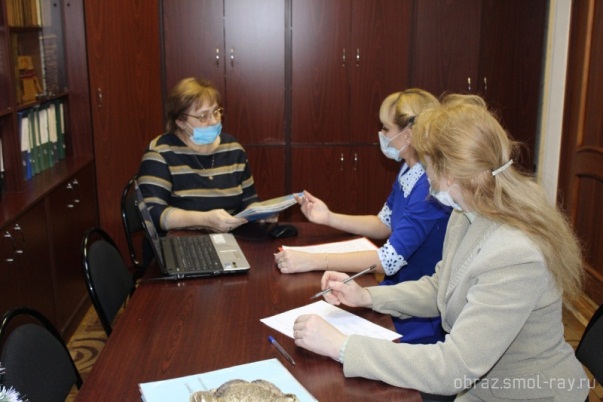 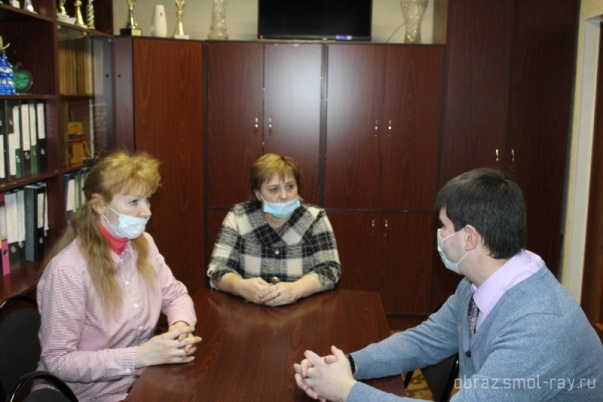 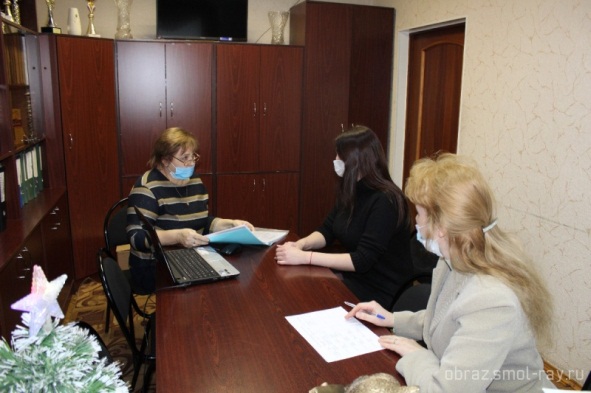 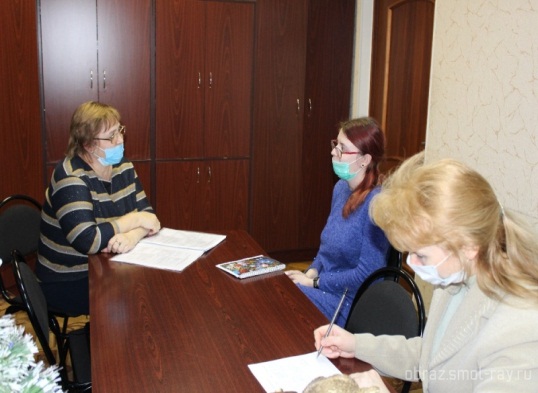 ИЗУЧЕНИЕ ДОКУМЕНТОВ. АНКЕТИРОВАНИЕ, ИТОГИ АТТЕСТАЦИИ И ДЕЯТЕЛЬНОСТИ ПЕДАГОГА 
Подали заявления 11 участников из: МБОУ Богородицкой СШ, МБОУ Катынской СШ, МБОУ Синьковской СШ, МБОУ   Стабенской СШ, МБОУ Талашкинской СШ, МБОУ Архиповской ОШ, МБДОУ д/с «Золотая рыбка», МБДОУ ЦРР д/с «Рябинушка», МБДОУ д/с «Солнышко» (с. Пригорское). 
По итогам собеседования  в следующий этап перешли 11 педагогов.
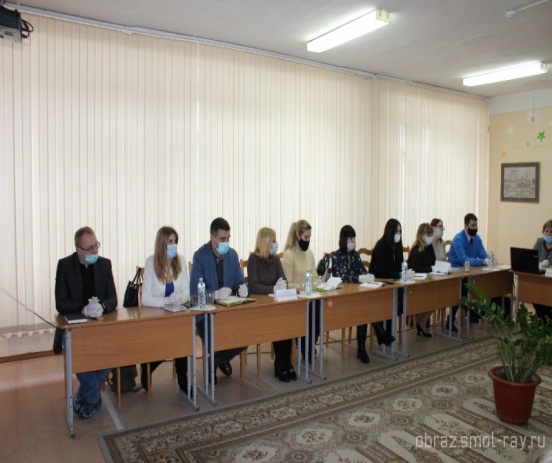 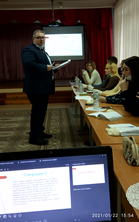 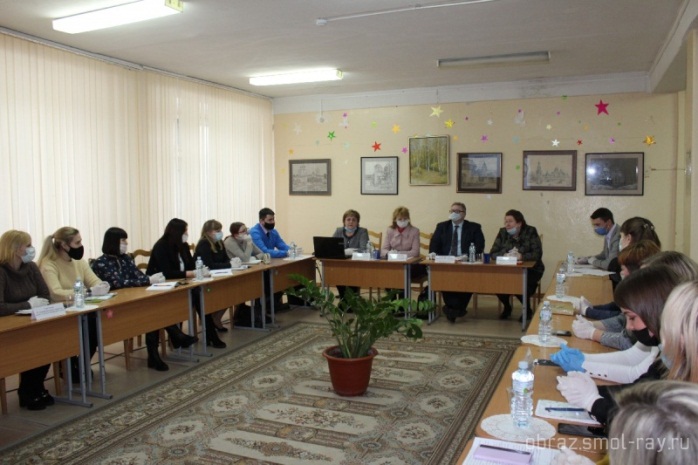 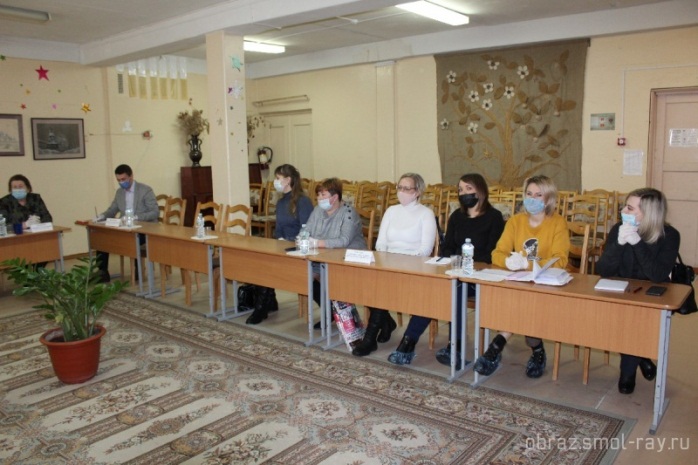 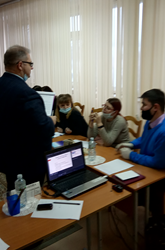 СПАСИБО ЗА ВНИМАНИЕ!